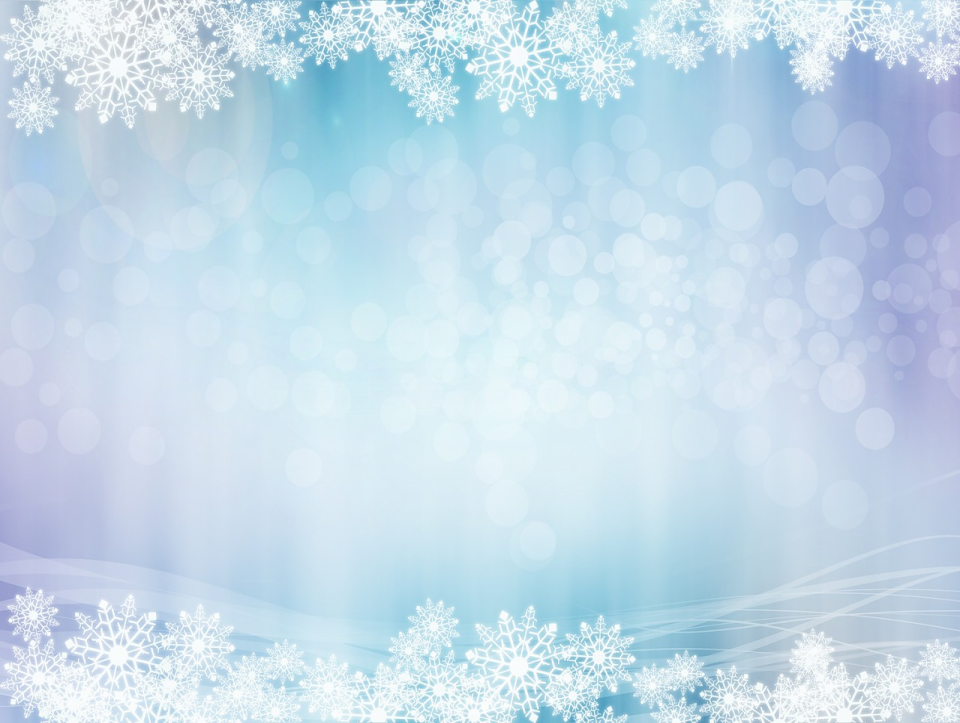 «ЗИМНИЕ УЗОРЫ»
Операционные
технологические 
карты
для творчества
1
НАБРЫЗГ
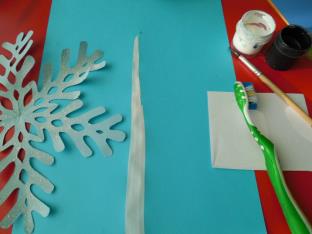 2
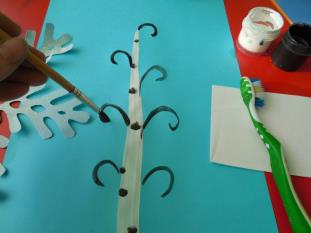 3
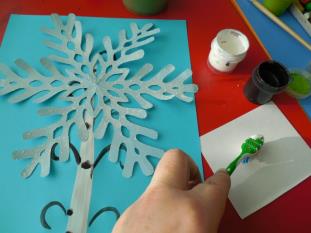 Материалы
4
Рисуем ствол и ветки
5
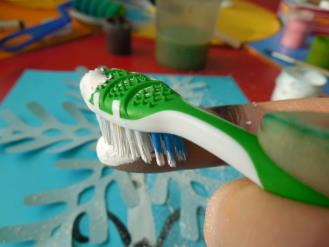 Накладываем снежинку -крону
6
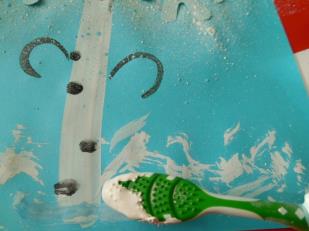 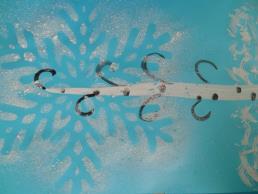 Ажурная
 крона 
готова!
Правильно делаем набрызг
Рисуем снежные сугробы
МОЗАИЧНЫЙ КОЛОРКРЕП-БУМАГОЙ
1
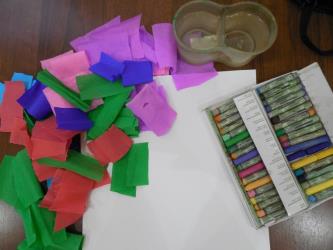 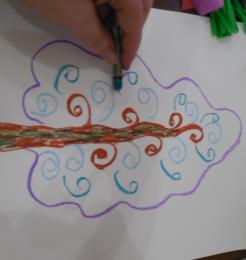 2
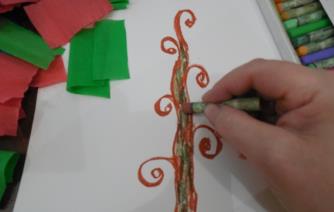 3
Материалы
4
Рисуем ствол и ветки
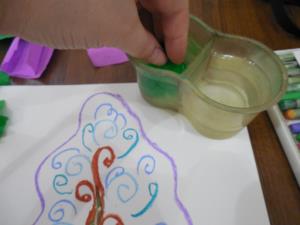 5
Обозначаем крону и придаём 
ей декоративный вид
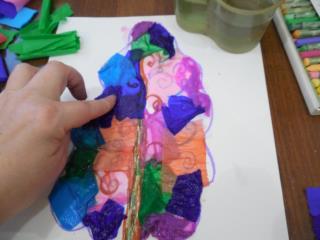 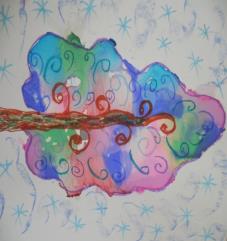 6
Обмакиваем кусочки 
креповой бумаги в воде
Укладываем их на крону в воде мозаики,
убирать бумагу следует по мере высыхания.
Сказочное дерево готово!
Рисунок сыпучими
 материалами
1
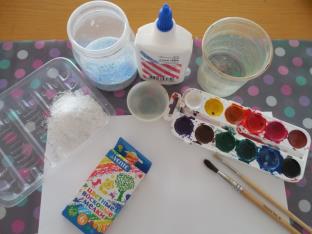 2
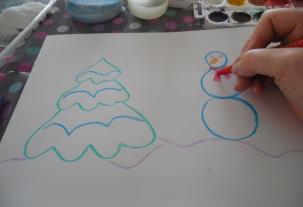 3
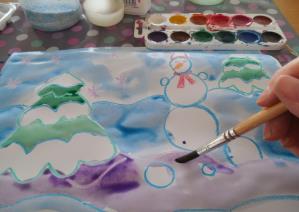 Материалы
4
Рисуем восковым мелком
5
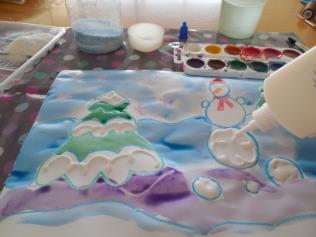 Придаем цветность акварелью
6
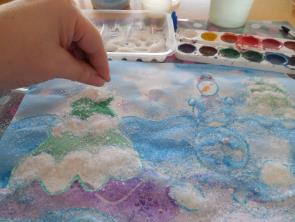 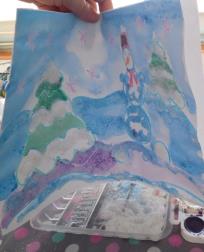 Лишнее
ссыпаем 
в лоток.
Картина
готова!
Выделяем детали клеем ПВА
Посыпаем солью, манкой,
цветным песком
Рисуем вилкой и
 ватными дисками
1
2
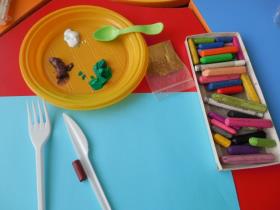 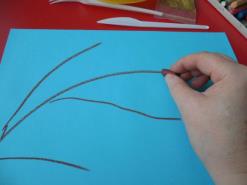 3
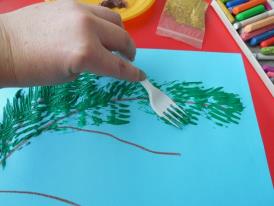 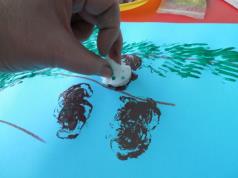 Материалы
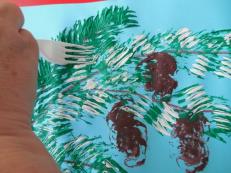 4
Рисуем ветку пастелью,
шишки отпечатком ватного диска
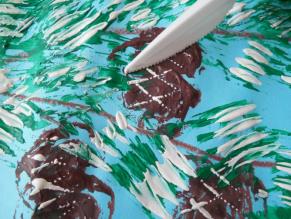 5
Вилкой рисуем зелёные а потом
заиндевевшие иголочки ели
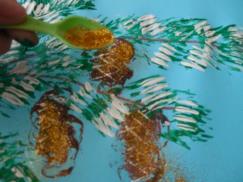 6
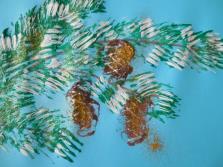 Веточка в 
инее
готова!
Рисуем чешуйки шишки
отпечатком лезвия ножа
Делаем посыпку блёстками
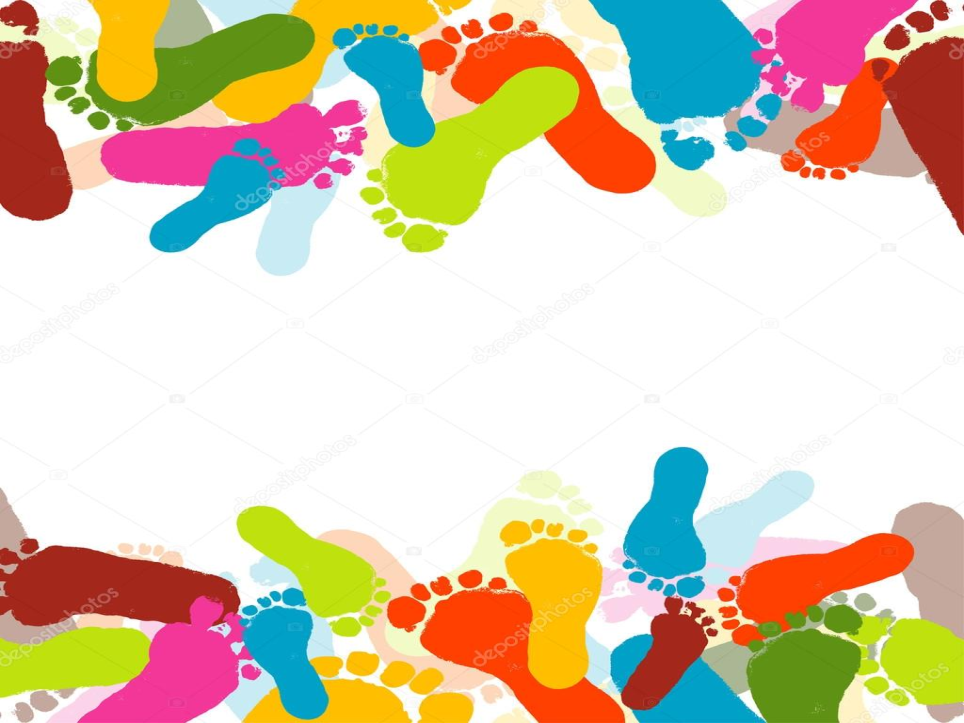 «ПО СЛЕДАМ 
ОТПЕЧАТКОВ»
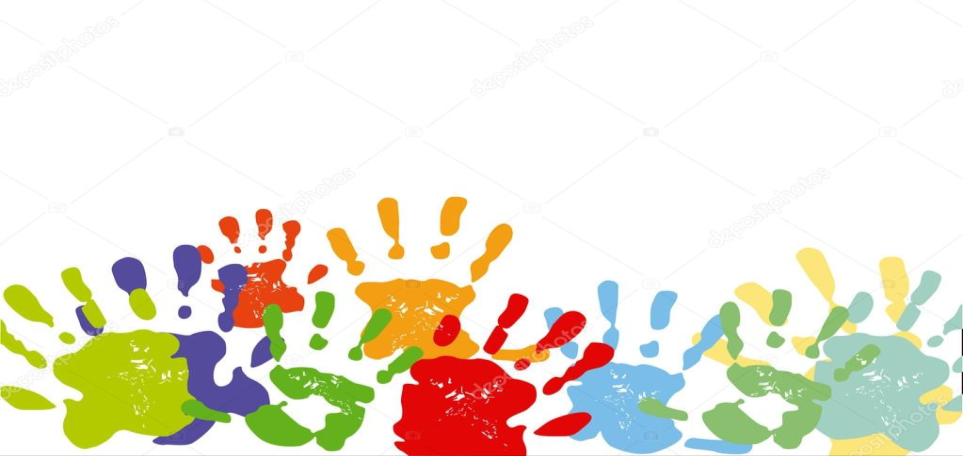 Операционные
технологические 
карты
для творчества
ПУАНТИЛИЗМ
1
2
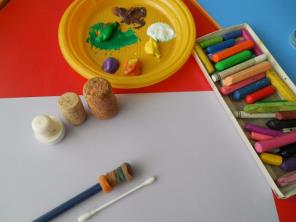 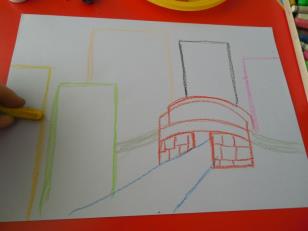 3
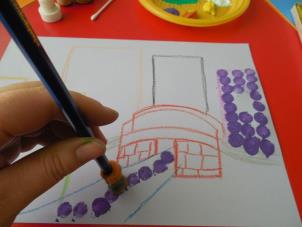 Материалы
Простым карандашом или 
пастелью рисуем контуры 
города
Реку рисуем поролоновой 
палочкой
6
4
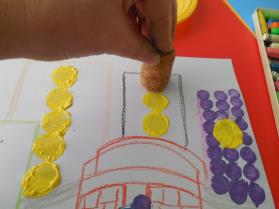 5
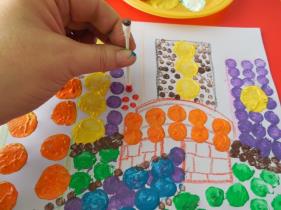 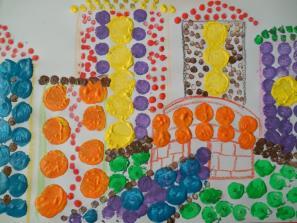 Огни города рисуем
пробкой разных размеров
Оставшиеся контуры заполняем
ватной палочкой
Рисунок города готов!
печатки и
 валики
1
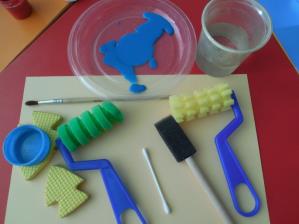 2
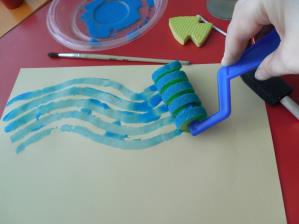 3
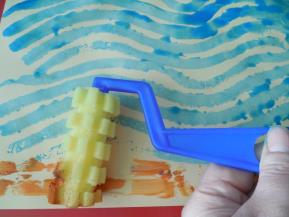 Материалы
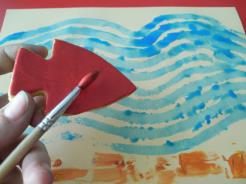 Рисуем валиком волны
4
Рисуем песочное дно
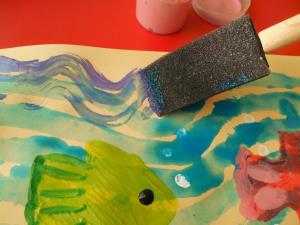 5
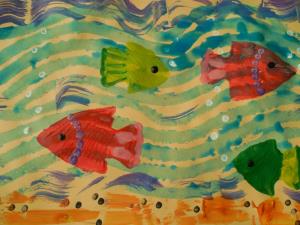 6
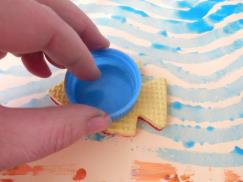 Ватной палочкой и другими 
печатками добавляем детали
Рисуем печатью рыбок…
Рисунок моря готов!
ОТТИСК ВОЗДУШНЫМИ ШАРАМИ
1
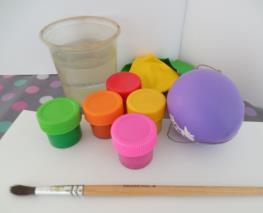 2
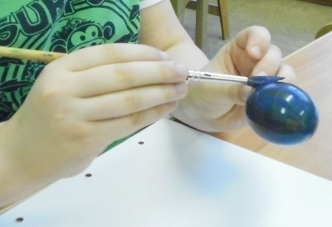 3
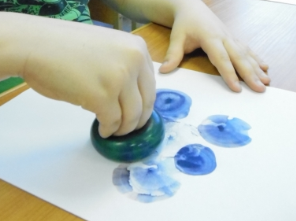 Материалы
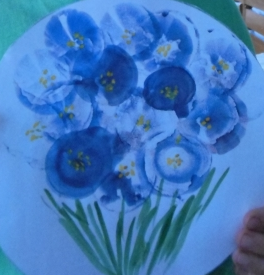 Держать шарик за завязанный кончик и покрыть его поверхность  со всех сторон.
4
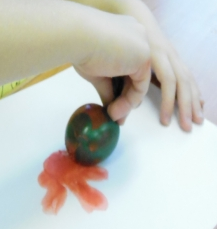 Ставим шарик на бумагу перпендикулярно и с разной силой надавливаем на него сверху – получается оттиск круглой формы. 
При рисовании лепестков шар
Прижимается боком. При рисовании махровых цветов
оттиски накладываются друг на друга.
В процессе рисования можно менять или добавлять цвета краски. Детали (стебли, тычинки, листья) дорисовываются кистью.
6
Чеканка
по фольге
1
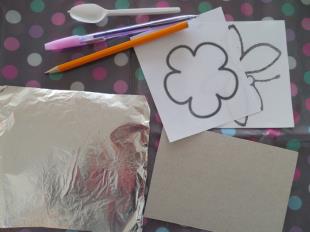 2
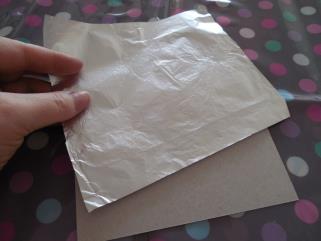 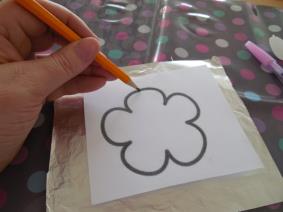 3
Материалы
Располагаем фольгу изнаночной 
стороной над картонкой - основой
По центру укладываем
 трафарет и обводим его
4
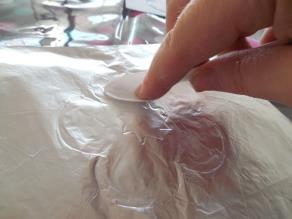 5
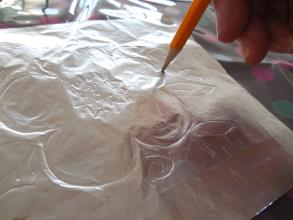 6
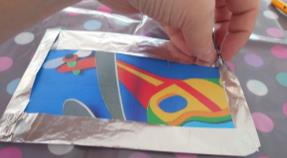 Переворачиваем фольгу выпуклой стороной наружу,
заворачиваем края.
Крупные детали можно
выделить ложкой
Свободно дорисовываем детали
и чеканим фон
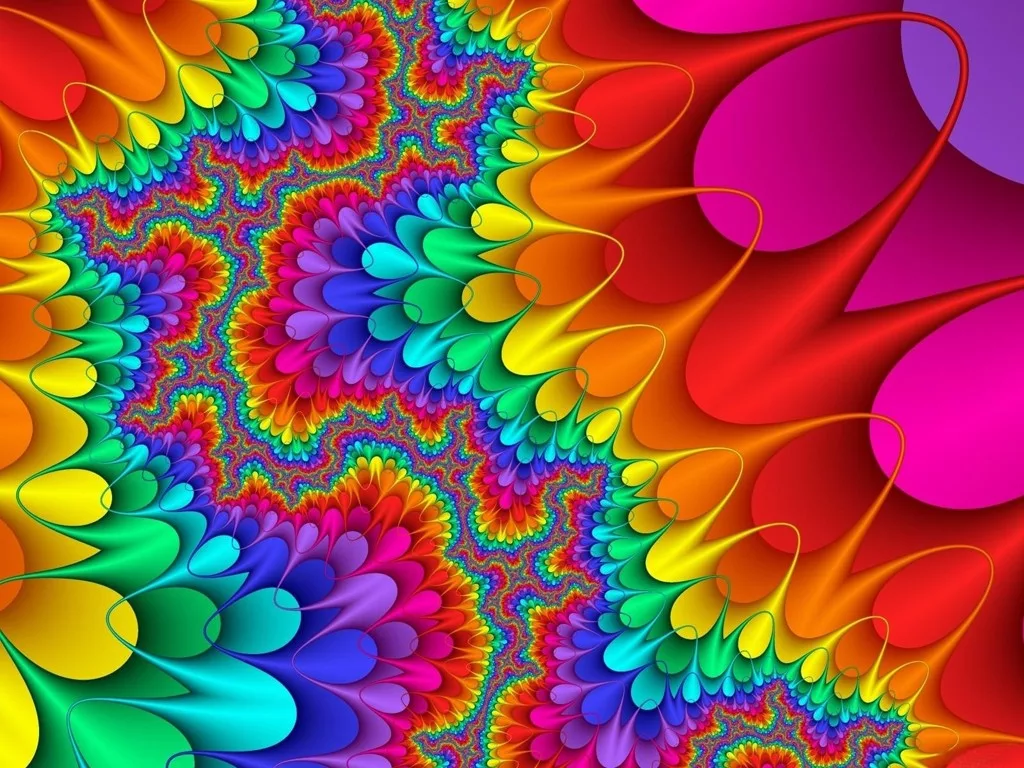 «РАДОСТЬ
 ЦВЕТА»
Операционные
технологические 
карты
для творчества
УЗЕЛКОВЫЙ
БАТИК
1
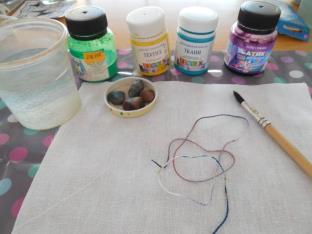 2
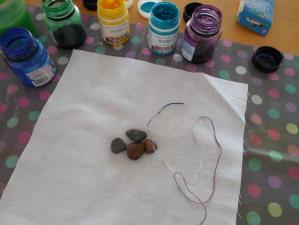 3
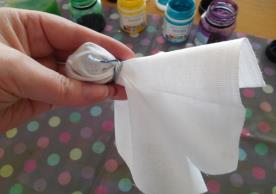 Материалы
Выкладываем в центр платка
камешек или орешек
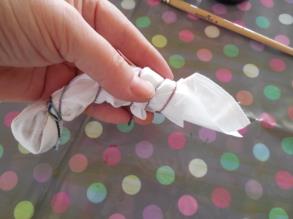 4
Узел фиксируем несколькими 
оборотами нити, не завязывая её.
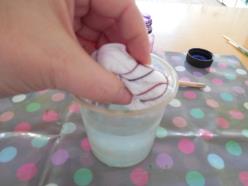 5
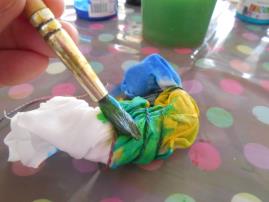 6
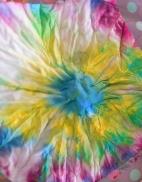 Заворачиваем остальную 
часть платка.
Мочим и отжимаем в воде, окрашиваем красками
Цветной узор готов!
Декоративная
роспись. Батик.
1
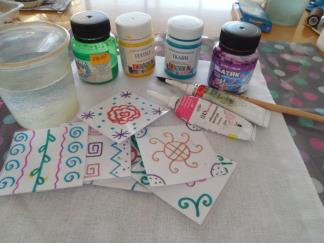 2
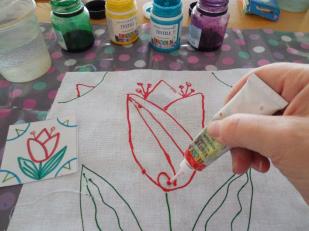 3
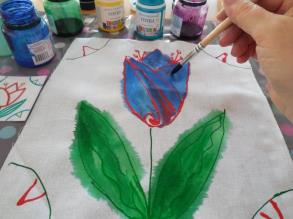 Материалы
4
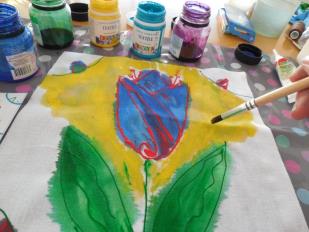 Создаём границы рисунка контуром
Заполняем внутреннее
пространство цветом
5
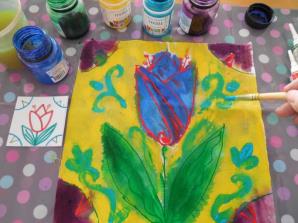 6
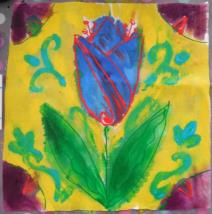 Работаем с фоном
Дополняем детали
Платок готов!
ХОЛОДНЫЙ БАТИК
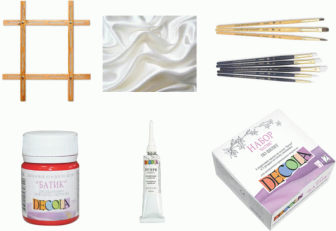 1
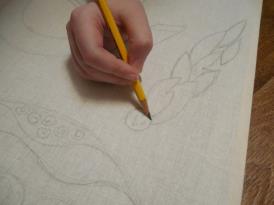 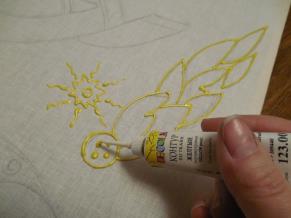 2
3
Материалы
Наносим рисунок на ткань
карандашом свободно или через трафарет
Обрабатываем  рисунок
 объёмным контуром и сушим
4
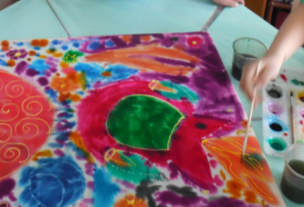 5
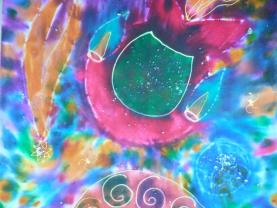 6
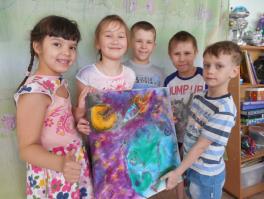 Заполняем рисунок цветом,
предварительно смочив  ткань
 водой из пульверизатора
Можно посыпать морской солью
для придания разводов
Картина готова!
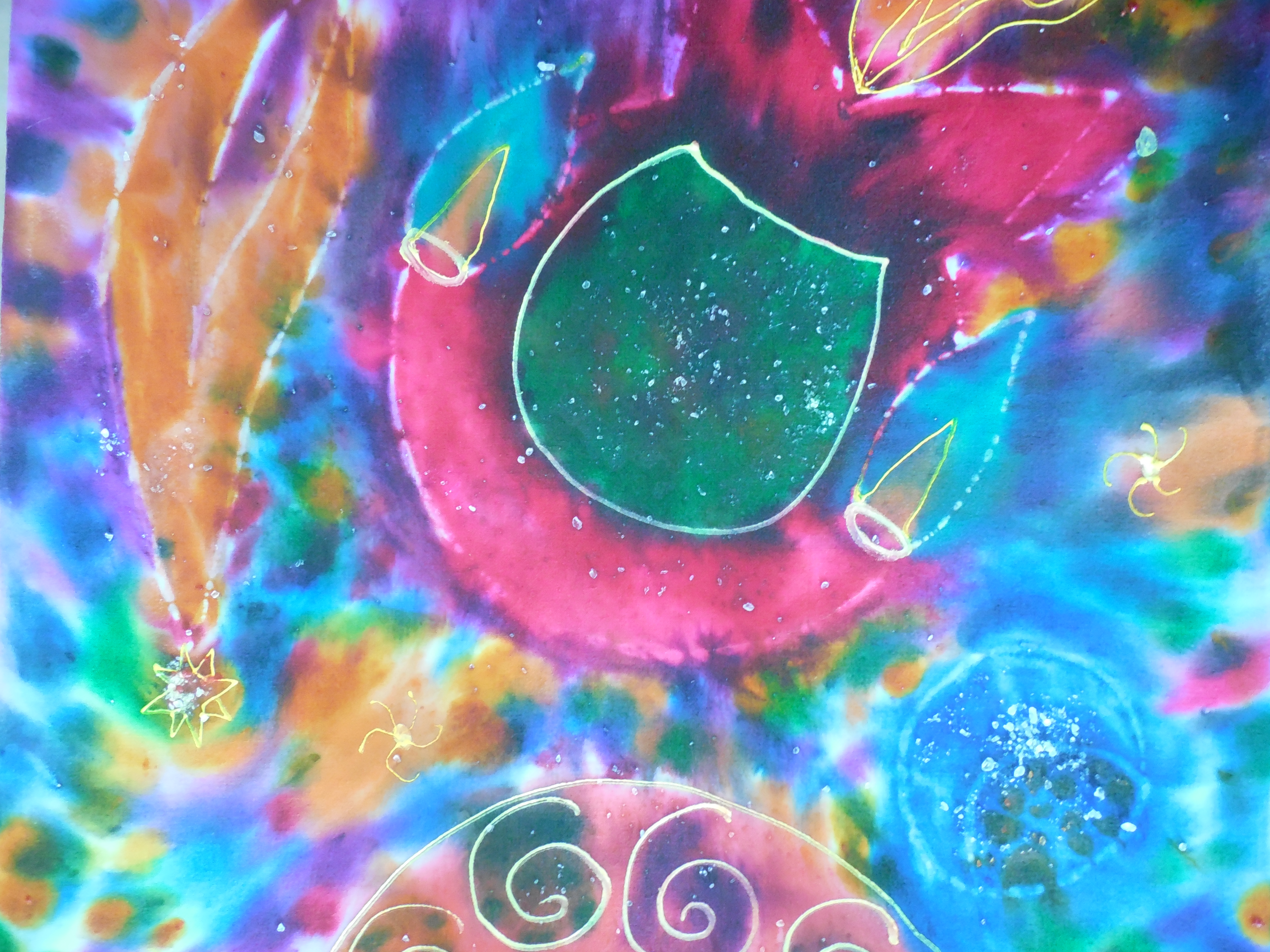 Хроматография
1
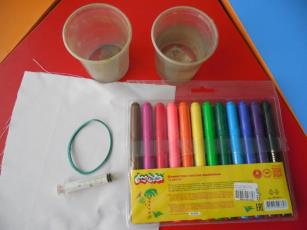 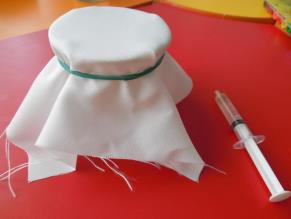 2
3
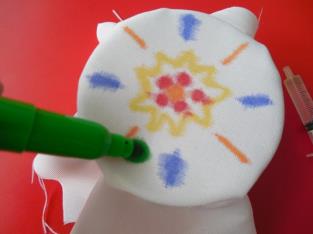 Материалы
Одеваем бязевую ткань
на стаканчик, 
закрепляем резинкой
4
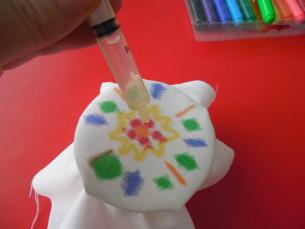 Рисуем узор фломастером
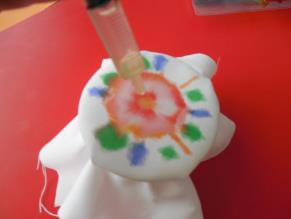 5
6
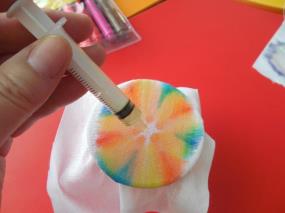 Капаем 3-4 капли 
воды в центр узора
Наблюдаем как
размывается рисунок
Цветной узор готов!
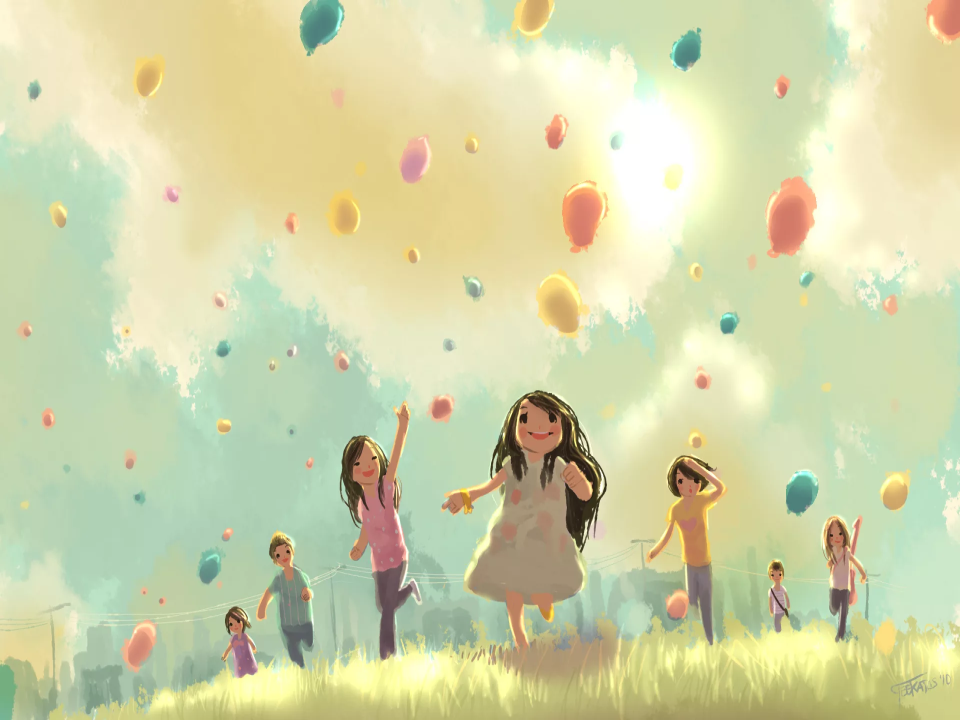 «СВОБОДАПОЛЁТА»
Операционные
технологические 
карты
для творчества
Зентангл – новое течение в изобразительном искусстве, основанное на создании миниатюрных, абстрактных изображений.
 Зентангл - узоры рисуются методом придумывания, они не содержат никакой определенной смысловой нагрузки, и заключаются в небольшие квадраты 9*9 см.
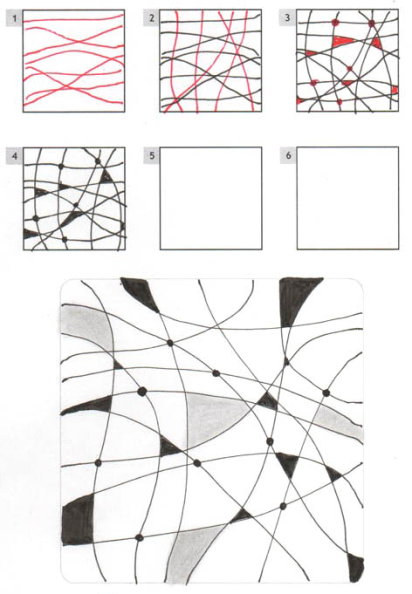 Подобный стиль предполагает прорисовку орнаментов, которые повторяются, круги, линии,  точки, ромбы а также иные формы.
Абстрактность рисунка. 
Основа для творчества – маленькие белые квадратики 9х9 см.
 Основная цветовая гамма – белые и черные оттенки. 
Полный запрет на вспомогательный инструментарий – линейки, трафареты, стирательные резинки.
Красным цветом показаны новые шаги
ЗЕНТАНГЛ
1
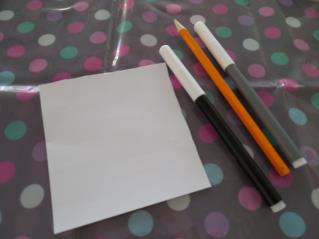 2
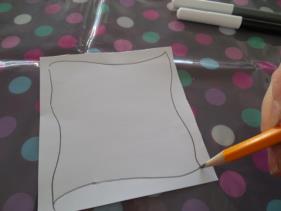 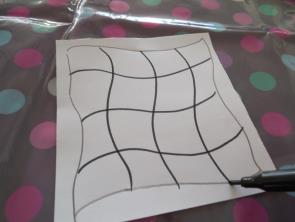 3
Материалы
Делаем рамку
4
Делим пространство на танглы
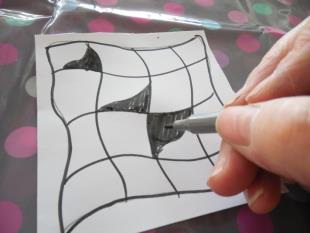 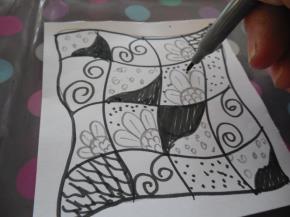 5
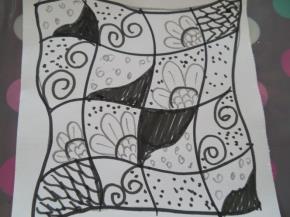 6
Можно работать 
светлым и тёмным тоном
Повторяем узоры в танглах
чередуя
Зентангл готов!
Сухая пастель
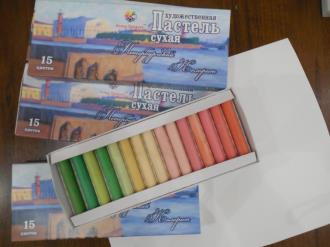 1
2
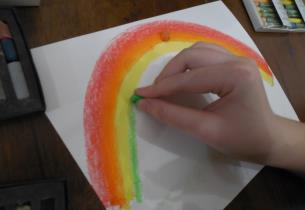 3
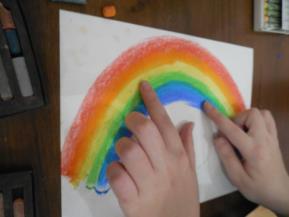 Материалы
Наносим рисунок, кладя мелок
углом или плашмя на лист
4
Растираем слои пальцами, 
пигменты смешиваются и плавно
 перетекают друг в друга
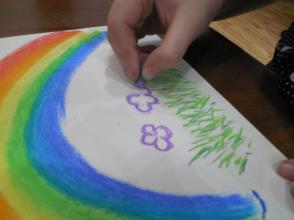 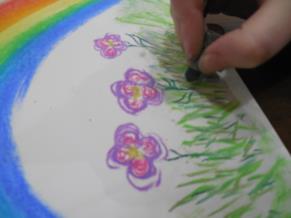 5
6
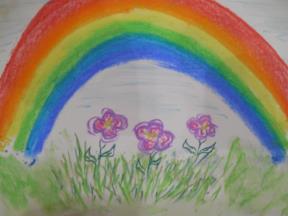 Добавляем деталей
Чёткость придаём короткими 
штришками и уверенными линиями
ШЕРСТЯНАЯ
АКВАРЕЛЬ
1
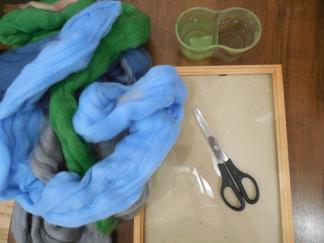 2
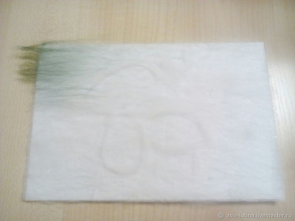 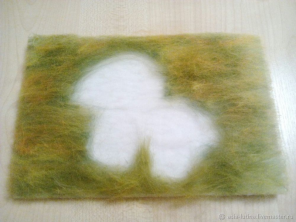 3
Материалы
Рисуем контуры будущего
рисунка на основе и закрываем
флизелином
4
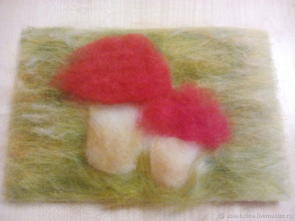 5
Приёмом вытягивания создаём фон
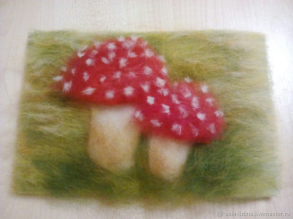 6
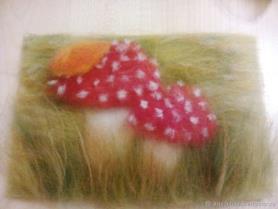 Приёмом выщипывания
делаем основу образа.
Форму придаём ножницами
Детализируем изображение.
Играем со светом и тенью.
Скручиванием добавляем травинки и лист.
ЭБРУ
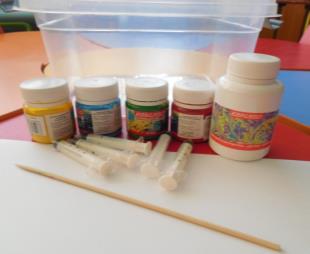 1
2
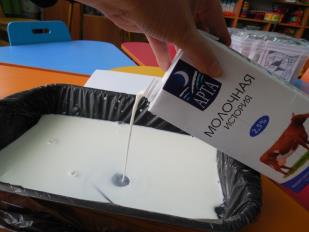 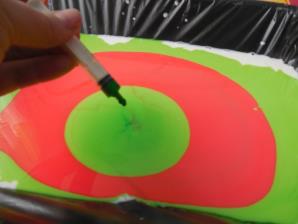 3
Материалы
Наливаем подготовленную воду
или молоко в контейнер
Капаем краску капельками
при помощи шприца
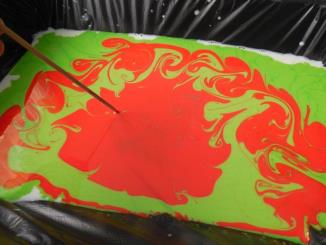 5
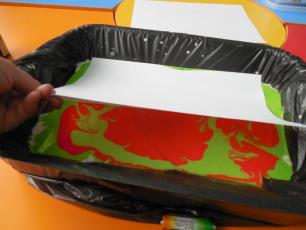 6
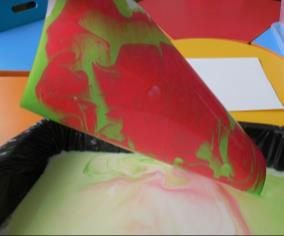 4
Рисуем рисунок
палочкой шпажкой
Опускаем лист на окрашенную
 поверхность воды
Цветной узор готов!